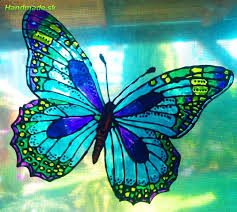 POZORNOSŤ
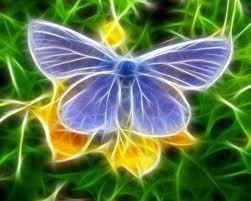 Mgr. Slávka Pariláková
Gymnázium J.G.Tajovského
Banská Bystrica
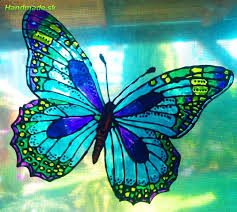 POZORNOSŤ
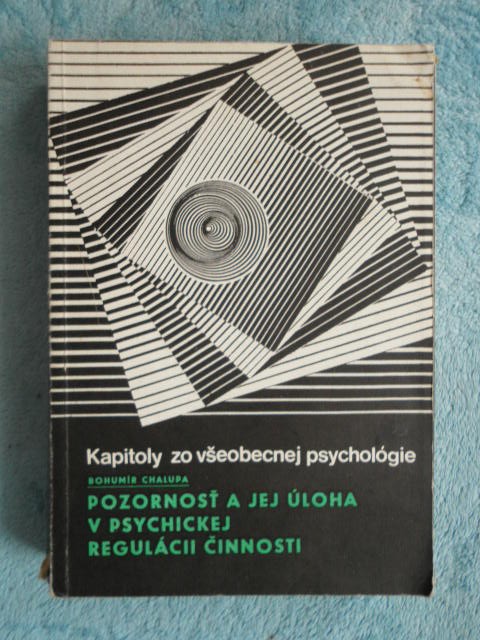 Stav bdelosti, v ktorom sa vedomie zameriava na niektoré predmety alebo deje, zatiaľ čo iné sa prehliadajú
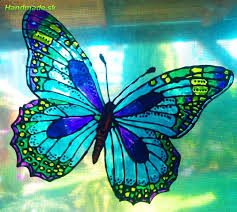 DEFINÍCIA POZORNOSTI
je zameranie a sústredenie duševnej činnosti na určitý objekt, činnosť alebo dej (napríklad načúvanie na rozdiel od prostého počutia) a ignorovanie ostatných rušivých vplyvov. 
Pritom sa pozornosť nesustreďuje na jednu vec, ale zároveň, hoci v menšej miere, na niekoľko vecí alebo procesov, ktoré prebiehajú súčasne.
Mozog nestihne spracovať veľmi veľké množstvo údajov naraz, a tak registruje iba to, na čo upriamime pozornosť zámerne. Ostatné sníma tiež, ale nie vždy to stihne prísť aj do vedomého vnímania.
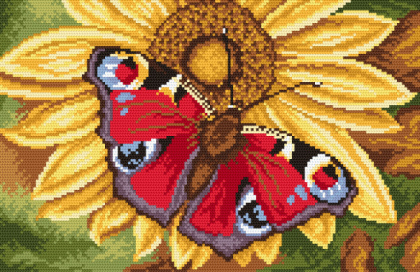 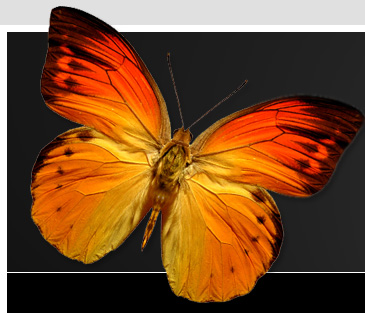 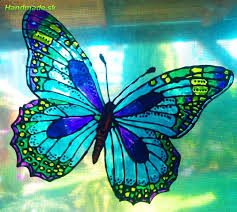 POZORNOSŤ
Činitele ovplyvňujúce pozornosť:

Vnútorné:
Psychické stavy a nálady
Záujmy
Očakávanie a zameranosť
Celkový telesný stav

2. Vonkajšie:
Sila, veľkosť a intenzita, dĺžka podnetu
Novosť, neočakávanosť, zmena, zriedkavosť
Kontrast
Druhy pozornosti:

Úmyselná 
Neúmyselná
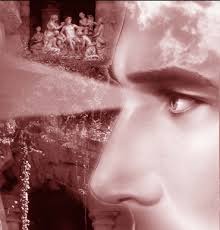 VLASTNOSTI POZORNOSTI
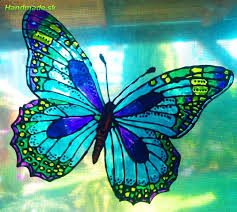 Koncentrácia
Intenzita
Rozdelenie
Stálosť
Prenášanie
Rozsah-kapacita
Individuálnosť
Selektívnosť
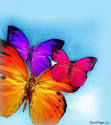 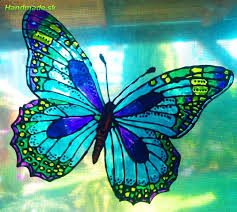 Koncentrácia pozornosti
umožňuje človeku vyčleniť aj zo zložitejšieho zorného podnetového poľa ten predmet alebo jav, ktorý slúži na dosiahnutie stanoveného cieľa. Je k nej potrebná zameranosť pozornosti, je to vedomá činnosť. 
Súvisí s rozsahom pozornosti
Dôležité pri: koncentrácii pozornosti v škole, pri hodnotení individuálneho výkonu v kolektívnych športoch...
Skúma sa tak, že probantovi sa naraz exponuje viac podnetového materiálu súčasne a zisťuje sa, koľko z nich je chopný súčasne vnímať.
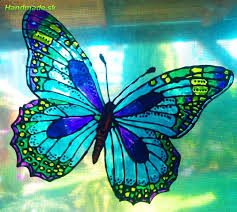 Intenzita pozornosti
Schopnosť jedinca byť celkom zaujatý tým, čo robí, čo vníma. Je daná jeho stupňom sústredenosti.
Dôležitá pri činnostiach ako sú učenie, veda a výskum, sledovanie kontrolných panelov...
Zisťuje sa tak, že za ukazovateľa sa považuje sila rušivého podnetu, ktorý môže oslabiť alebo narušiť koncentráciu pozornosti.
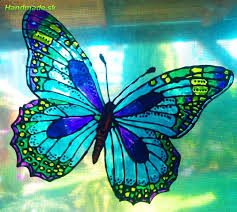 Rozdelenie pozornosti
Organizácia psychickej činnosti, keď u človeka súbežne prebiehajú dve alebo viaceré činnosti. 
Schopnosť venovať pozornosť dvom alebo viacerým javom, ktoré prebiehajú súčasne. 
Ak má jedinec vykonávať dve činnosti naraz, jednu z nich musí vykonávať takmer automaticky, aby si jej vykonávanie vyžadovalo iba občasnú kontrolu a reguláciu.
Experimenty:
modelovanie dvojitej činnosti, kde probanti počúvali rozprávku a paralelne riešili aritmetické úlohy. Potom mali zaznamenať zapamätané prvky rozprávky.
Paralené spočítavanie čiar a vnímanie intenzity tlaku na prst
Výkon bol spoľahlivý len v tej činnosti, na ktorú sa probant zameral.
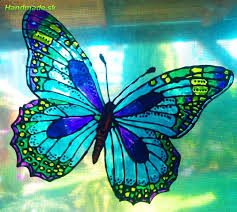 Stálosť pozornosti
Vyjadruje jej časové trvanie
Ide o koncentráciu pozornosti na jeden jav alebo činnosť po dlhší čas.
Pozornosť stúpa alebo klesá v krátkotrvajúcich niekoľkosekundových vlnách.
Opakom je rozptýlenosť pozornosti
Dôležitá je pri sledovaní kontrolných bezpečnostných panelov v leteckom dispečingu, v atomových elektrárňach a podobne.
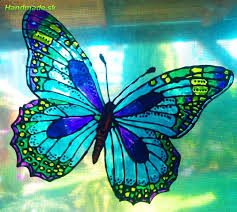 Prenášanie pozornosti-prelietavosť
Oscilácia pozornosti je presúvanie ohniska pozornosti z detailu na iný
detail pri súčasnej celkovo menej zreteľnej fixácii podnetu ako celku (napr.
pri rozhovore s určitou osobou oscilácia pozornosti z detailu jej tváre na
iný detail). Sústredenie pozornosti je tu vystriedané jej odklonom, avšak
v takom krátkom intervale, že kontinuita obsahu pre človeka zostáva zachovaná.
Fluktuácia pozornosti označuje také odklony, ktoré narušujú zmysluplnú kontinuitu, alebo neustále rušia zameranosť pozornosti.
 Kým oscilácia pozornosti má význam biologický (regenerácia centier a obnovenie ich práceschopnosti), pri fluktuácii pozornosti sa strieda jedno sústredenie s druhým, a to v konečnom dôsledku znamená neschopnosť sústredenia vôbec.
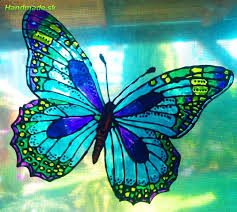 Rozsah/kapacita pozornosti
Experimenty rozsahu-kapacity pozornosti sú obdobné ako experimenty na výskum výkonu krátkodobej pamäti

Experiment: pri expozícii trvajúcej 0,1 sekundy je možné postrehnúť 6-8 elementov, čo zodpovedá Millerovmu údaju o tzv. magickom čísle 7+-2
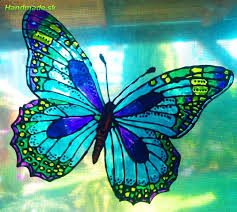 Individuálnosť pozornosti
Medzi ľuďmi sú individuálne rozdiel

Deti / ľudia s ADHD, FAS... majú zníženú schopnosť pozornosti v jej rôznych oblastiach

Súvisí aj so subjektívnosťou, každý človek vníma situáciu cez seba, svoje skúsenosti, zážitky, osobnosť
SELEKTIVITA POZORNOSTI
Schopnosť zamerať vedomie na jediný podnet a vylúčiť ostatné. Ak sa človek takto zameria na jeden podnet, stratí schopnosť vnímať konkurenčné podnety.

Naskenovať obrázok str.125 – kassin
TEST 1: AKÉ VLASTNOSTI POZORNOSTI VYUŽÍVAME?
TEST 2: AKÉ VLASTNOSTI POZORNOSTI VYUŽÍVAME?
TEST 2: AKÉ VLASTNOSTI POZORNOSTI VYUŽÍVAME?
Experiment: FENOMÉN KOKTAILOVEJ PÁRTY:
Colin Cherry(1953) púšťal jedincom cez slúhadlá dve rôzne správy, simultánne každú do jedného ucha. Jedinci mali počúvať a nahlas zopakovať iba jednu zo správ.

1. Boli toho schopní?
Áno.
O to viac vtedy, ak boli správy dostatočne odlišné, napr. jedna hovorená mužom a jedna ženou. 

2. Čo sa stalo so správou ktorú jedinec odfiltroval a ignoroval?
Neskôr si z nej jedinec nevedel nič vybaviť.
TEST 3: AKÉ VLASTNOSTI POZORNOSTI VYUŽÍVAME?
Pri vykonávaní experimentu ako je tento o muž pozornosti auto je tiež chlapec veľmi čiapka dôležité topánka aby cukrík bol tento úryvok kôň ktorý strom bude pero jedincom telefón čítaný krava bol súvislý kazeta a gramaticky ihla správny postoj  pričom výhľad nesmie nebo byť ani príliš červená ľahký muž takže auto by na jeho chlapec čítanie čiapka nebolo treba topánka plnej cukrík pozornosti kôň ale nesmie byť strom ani príliš pero komplikovaný
TEST 4: AKÉ VLASTNOSTI POZORNOSTI VYUŽÍVAME?
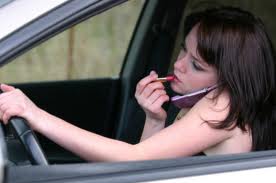 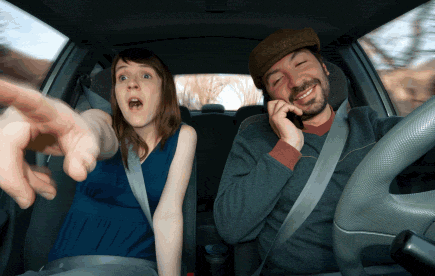 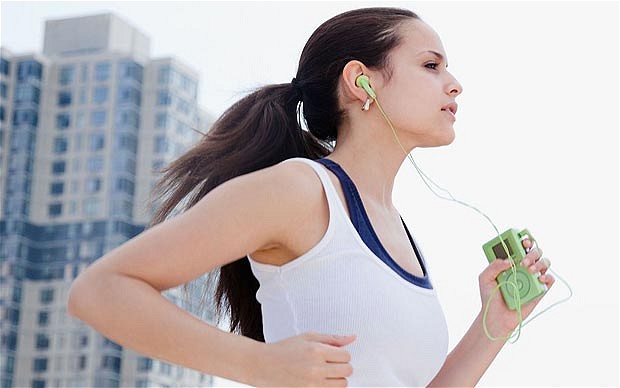 TEST 5: AKÉ VLASTNOSTI POZORNOSTI VYUŽÍVAME?
Oskenovať obr. 4.3 str.127, kassin 





Stroopov test: 
1.V cvičení vľavo vymenujte všetky farby, ako najrýchlejšie viete.
2. V cvičení vpravo vymenujte farby, ktorými sú slová napísané, najrýchlejšie ako viete.
červená        modrá           zelená
žltá               modrá           červená
modrá          žltá                zelená              zelená          modrá           žltá modrá          žltá                červená červená       červená         zelená
VÝSLEDKY TESTOV
test 1 zameranosť pozornosti
test 2 zameranosť pozornosti
test 3 rozdelená pozornosť
test 4 rozdelená pozornosť
test 5 rozdelená pozornosť